NHIỆT LIỆT CHÀO MỪNG CÁC THẦY CÔ VỀ DỰ GIỜ MÔN TOÁN LỚP 4E
Giáo viên: Bùi Thị Vĩ Thu
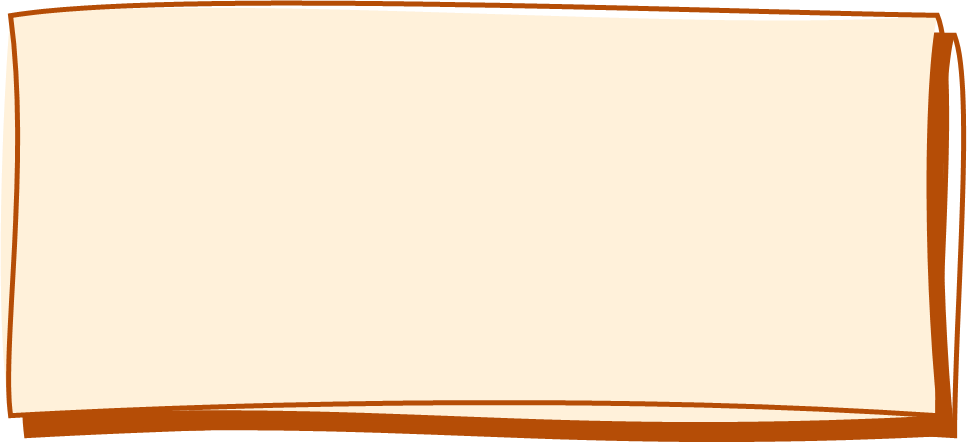 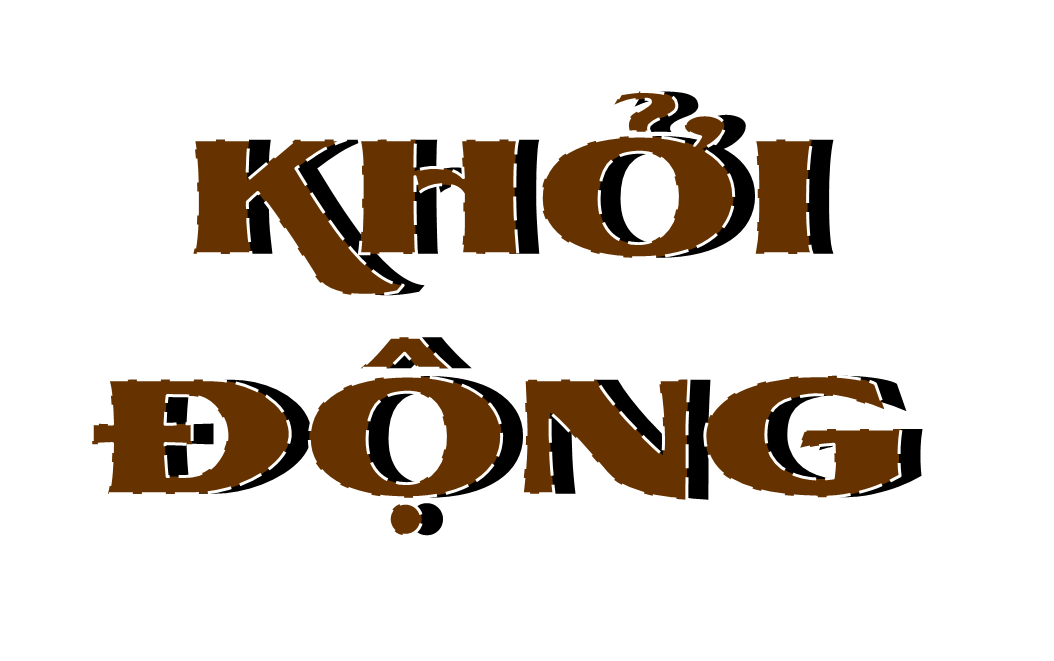 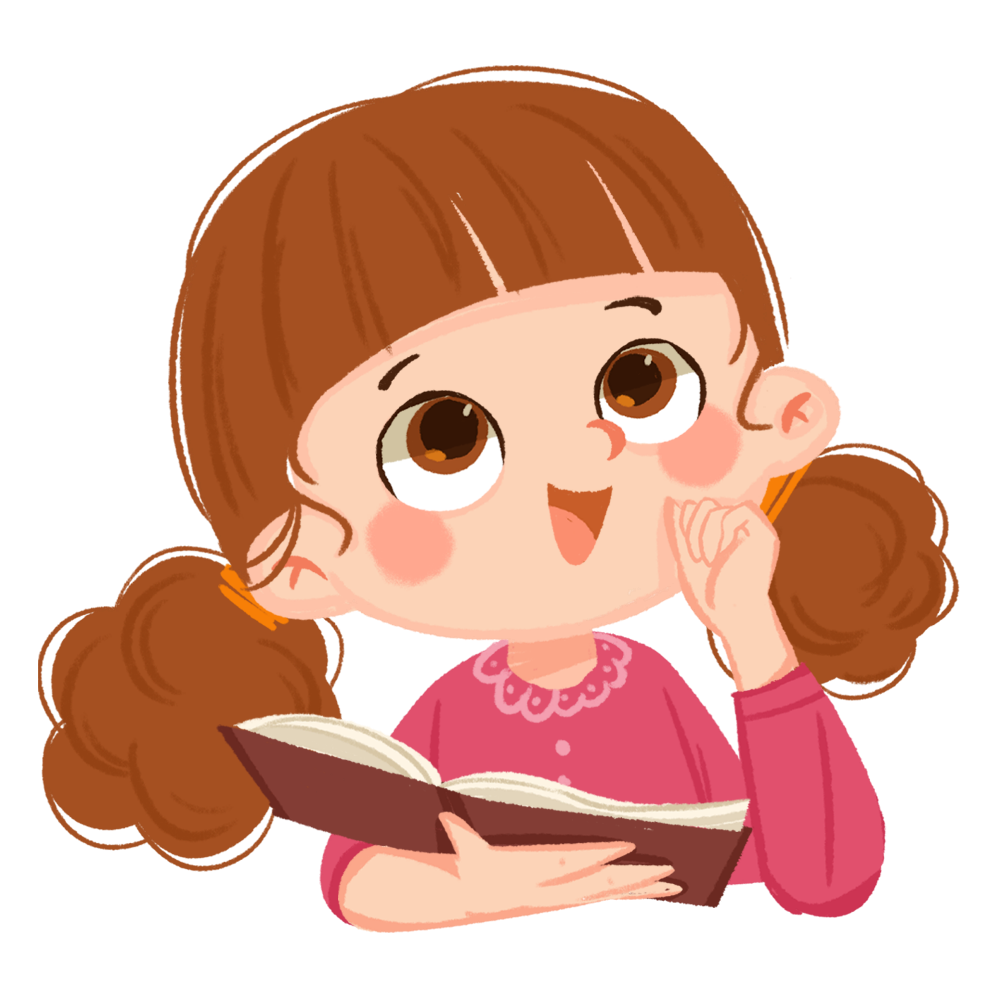 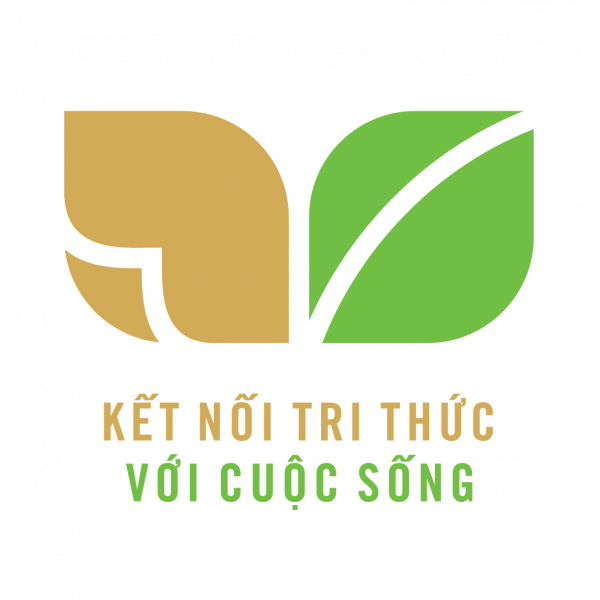 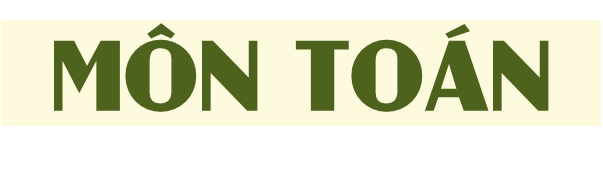 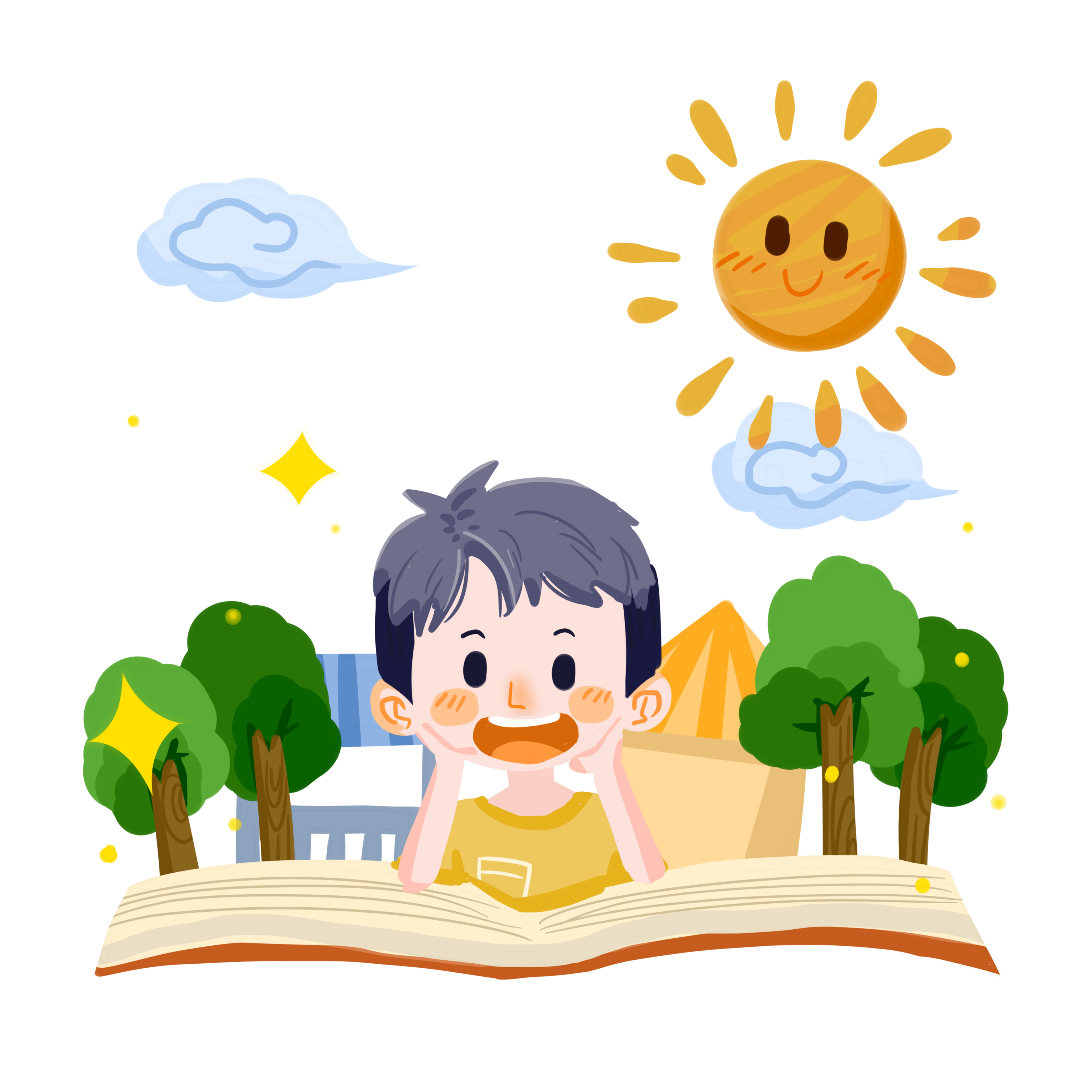 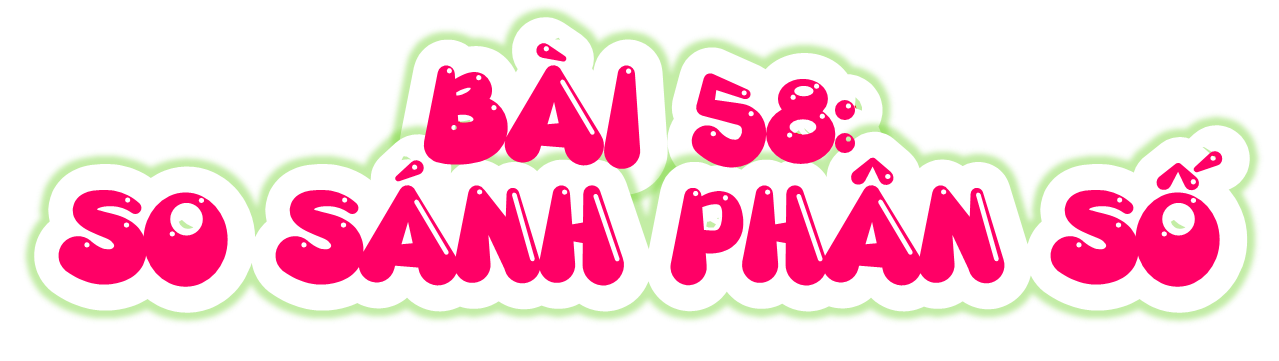 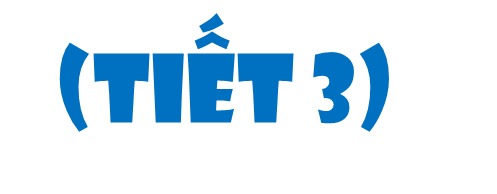 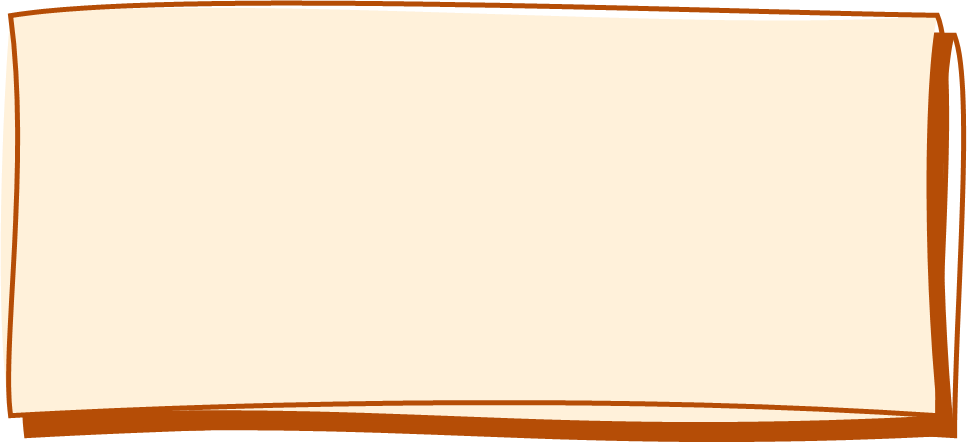 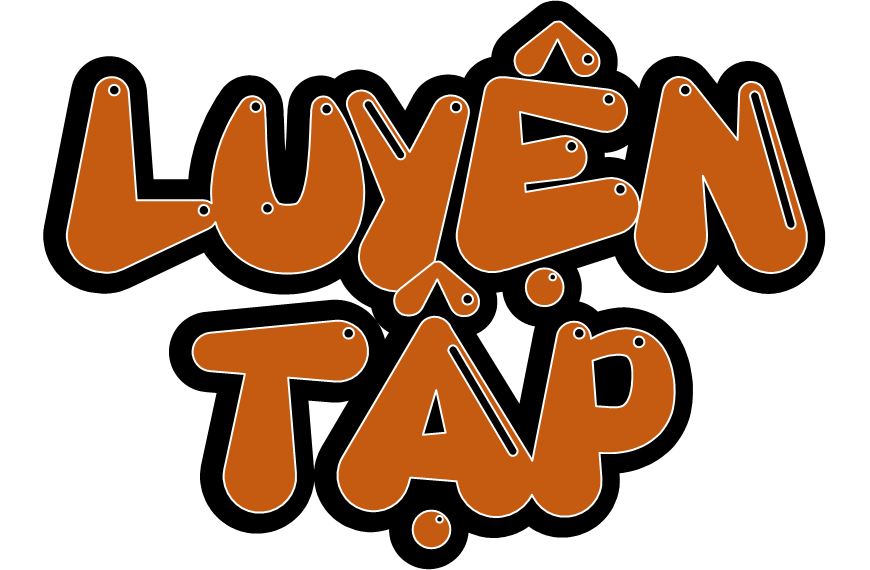 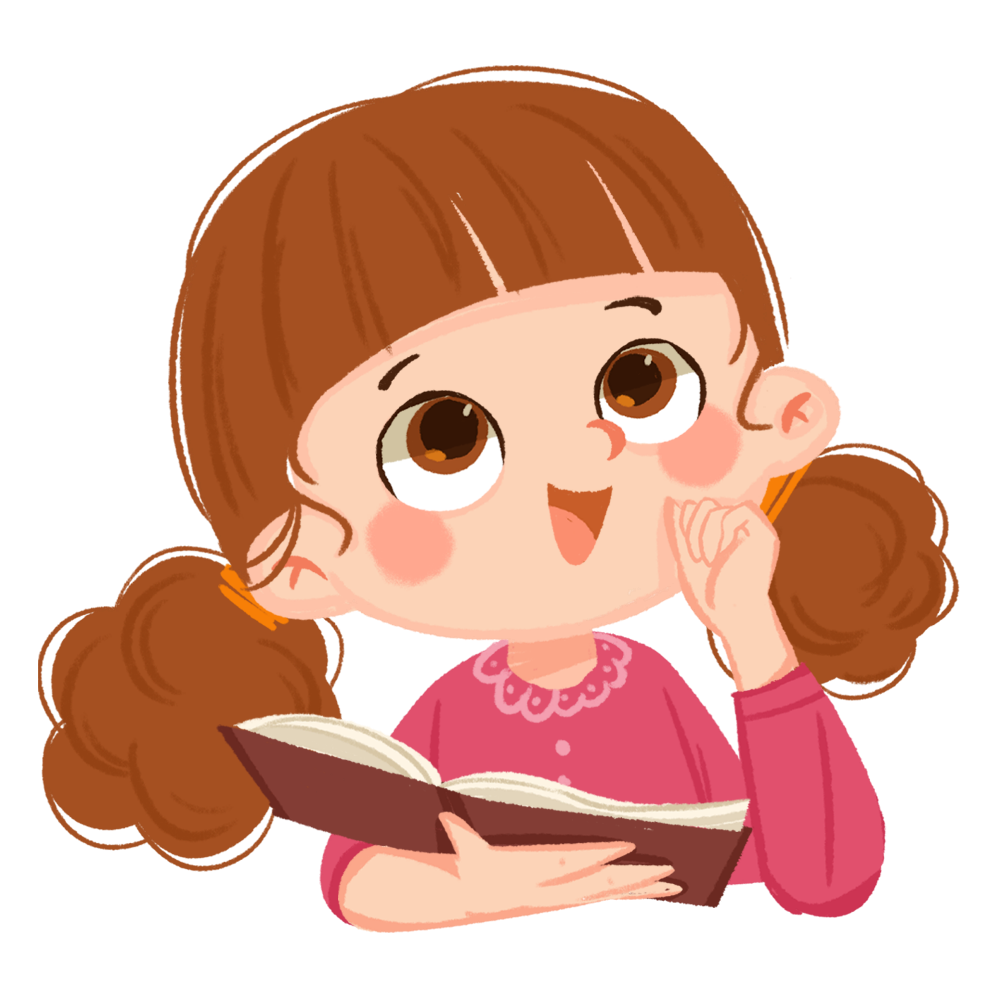 CỦNG CỐ SO SÁNH PHÂN SỐ
MỤC TIÊU
SO SÁNH PHÂN SỐ CÙNG TỬ SỐ
GIẢI CÁC BÀI TOÁN THỰC TẾ
>, <, = ?
1
>
?
?
<
=
?
>
?
>
?
?
>
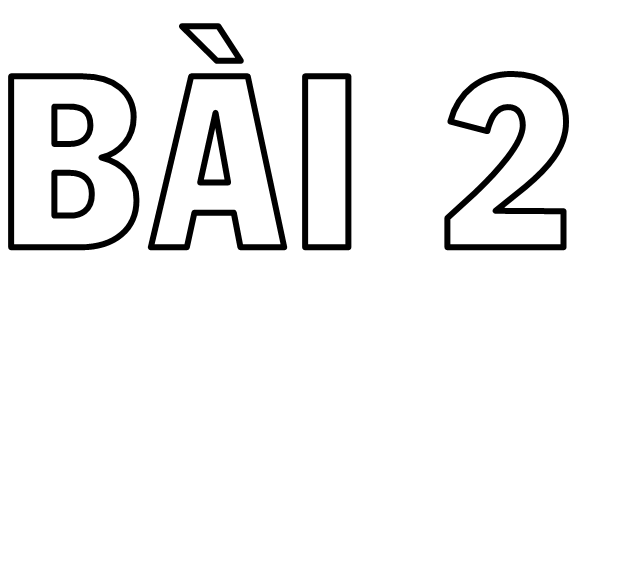 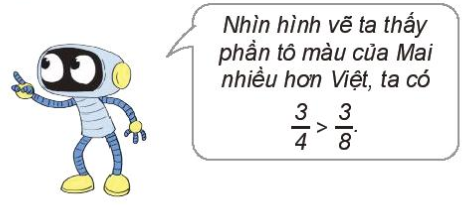 Việt
Mai
Hai phân số có cùng tử số, phân số nào có mẫu số bé hơn thì phân số đó lớn hơn.
b) >, <, = ?
2
>
<
?
?
03
Phân số nào có tử số lớn hơn thì lớn hơn;
Phân số nào có tử số bé hơn thì bé hơn;
Nếu hai tử số bằng nhau thì hai phân số đó bằng nhau.
Muốn so sánh hai phân số khác mẫu số, ta có thể quy đồng mẫu số hai phân số đó, rồi so sánh hai phân số cùng mẫu số.
02
01
Cùng mẫu số
SO
SÁNH
PHÂN
SỐ
Khác mẫu số
Nếu tử số bé hơn mẫu số thì phần số bé hơn 1.
Nếu tử số lớn hơn mẫu số thì phân số lớn hơn 1.
Nếu tử số bằng mẫu số thì phân số bằng 1.
So sánh với 1
04
Cùng tử số
Hai phân số có cùng tử số, phân số nào có mẫu số bé hơn thì phân số đó lớn hơn.
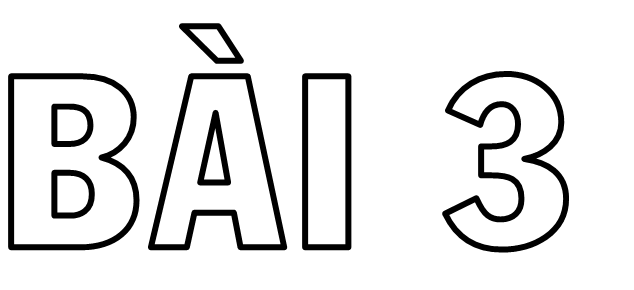 Lượng nước đang có trong các bình A, B, C, D được ghi ở mỗi bình (như hình vẽ)
Hỏi bình nào có lượng nước ít nhất?
Ta so sánh lượng nước trong 4 bình với nhau
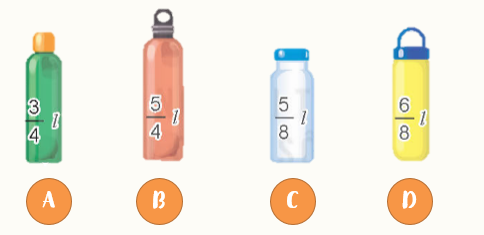 Do đó: Bình C có lượng nước ít nhất.
Lượng nước đang có trong các bình A, B, C, D được ghi ở mỗi bình (như hình vẽ). Hỏi bình nào có lượng nước ít nhất?
3
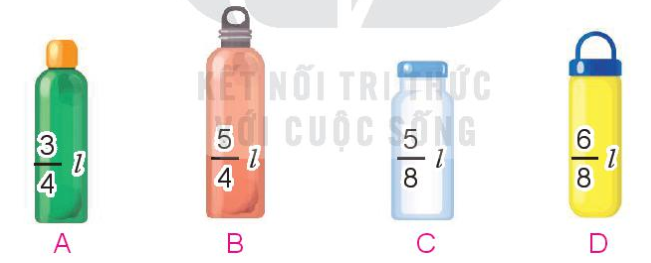 4
Chọn câu trả lời đúng.
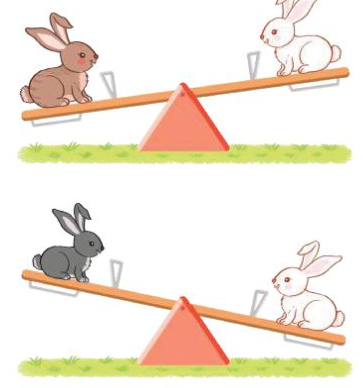 Hết giờ
LÀM VIỆC CÁ NHÂN
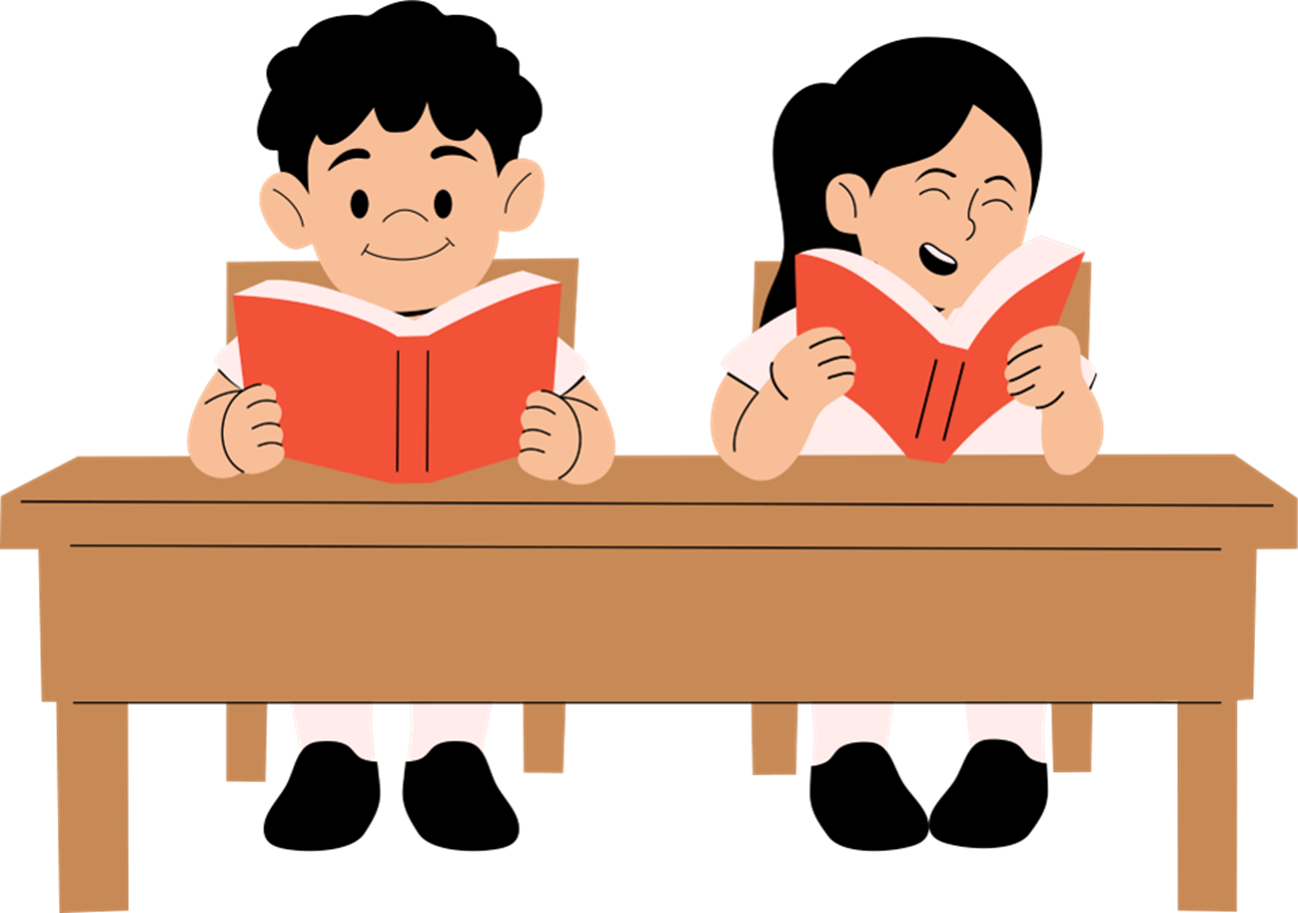 2
8
0
1
3
6
7
9
10
5
4
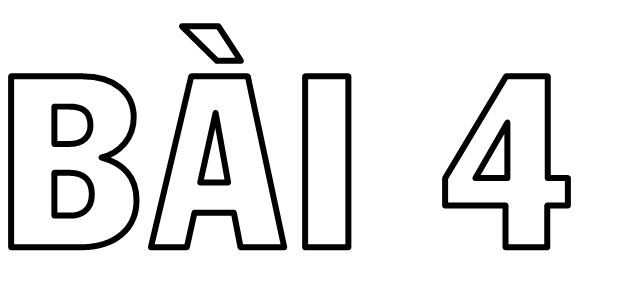 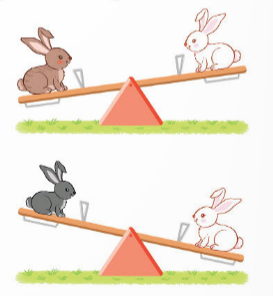 A
B
C
10
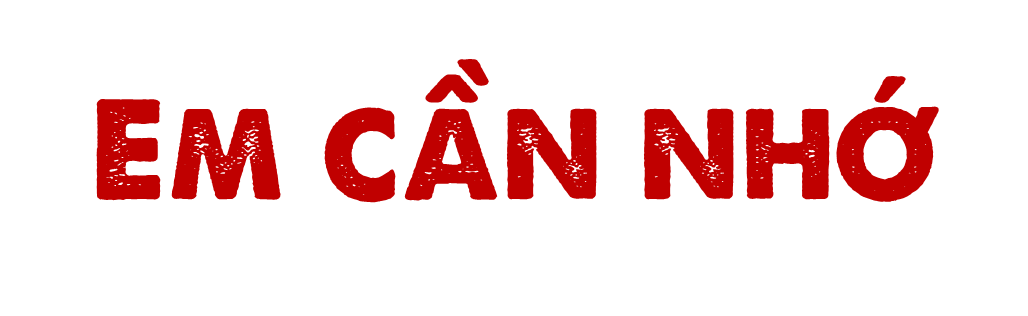 Hai phân số có cùng tử số, phân số nào có mẫu số bé hơn thì phân số đó lớn hơn.
Điền dấu < ; > ; = ?
?
?
?
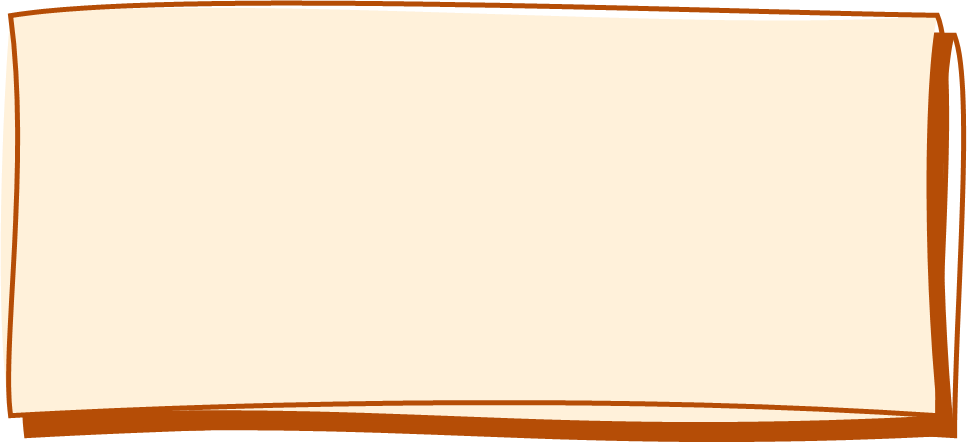 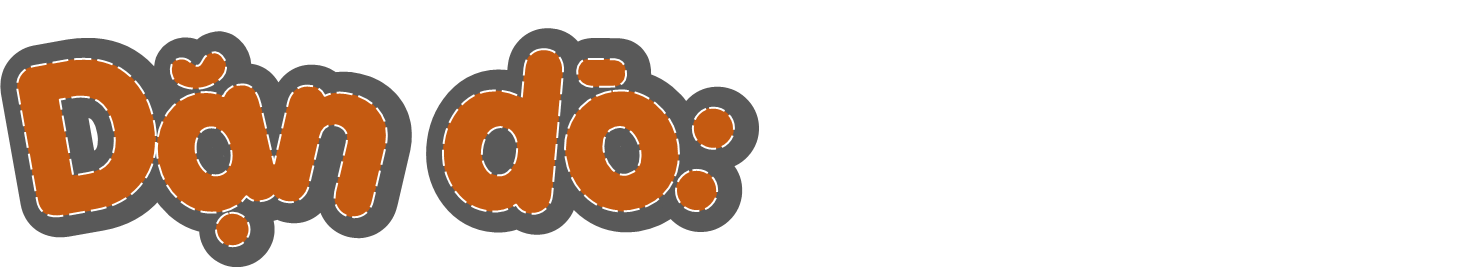 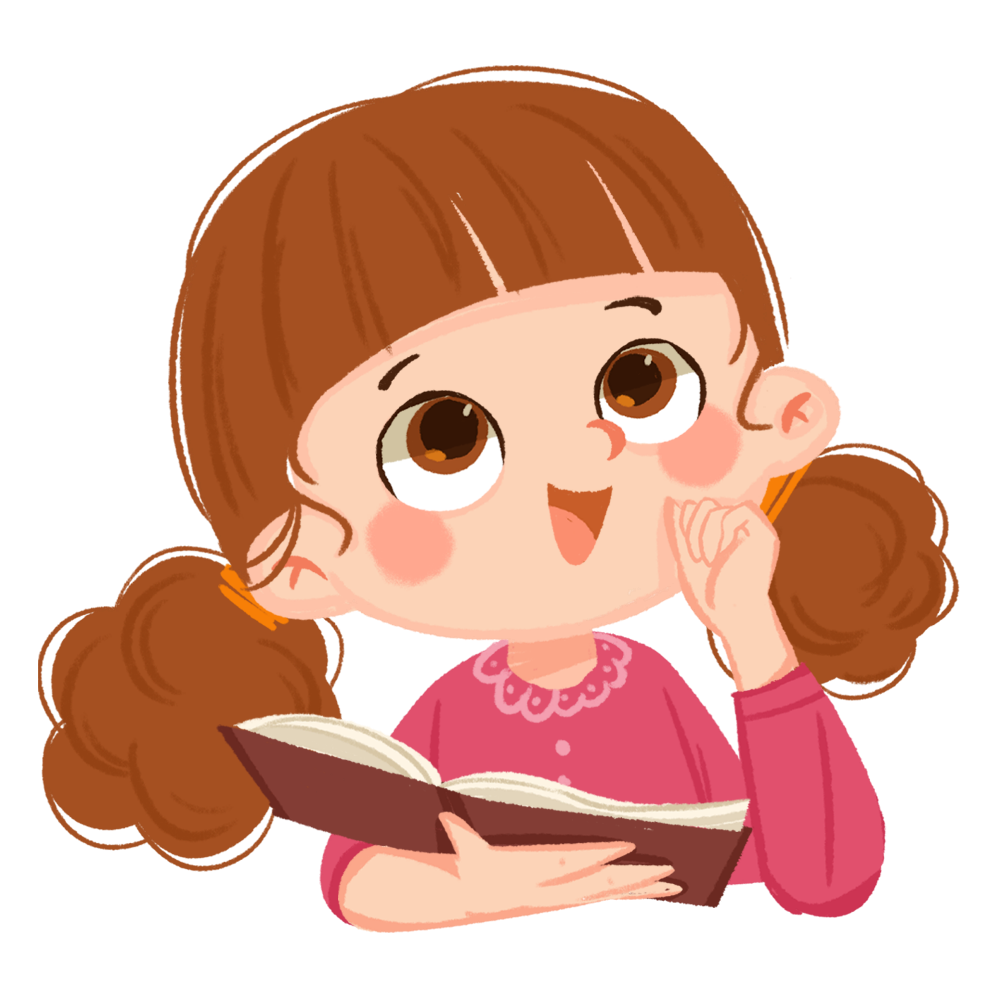 Ghi nhớ nội dung bài học
Chuẩn bị bài sau
CẢM ƠN CÁC THẦY CÔ ĐÃ VỀ DỰ GIỜ LỚP 4E !